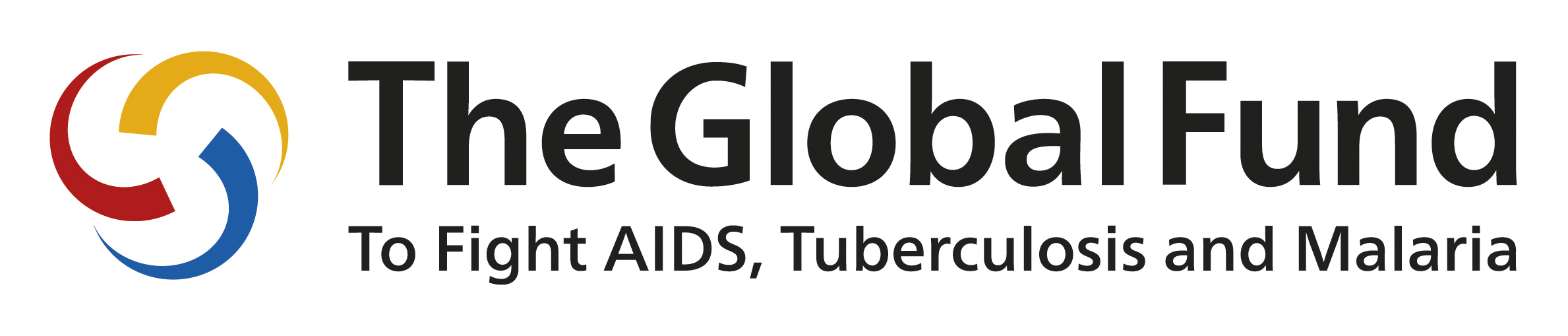 LOCAL FUND AGENT (LFA)Roles and Responsibilities
Dr Tandi Dorji
CCM meeting 26 May 2016
Why LFA?
The Global Fund is based in Geneva and does not have in-country offices
Provide in-country oversight
Use local expertise
Flexibility for GF
Key partner in Performance Based Funding
CCM meeting 26 May 2016
LFA in countries (January 2016)
CCM meeting 26 May 2016
Selection
Selected through competitive bidding process
Four years contract (usually)
Bhutan LFA
CCM meeting 26 May 2016
Role of LFA during proposal development
Assesses PR(s)
Identifies capacity building needs
Reviews budgets and intended results
Assists with grant negotiations
EYES AND EARS ON THE GROUND
CCM meeting 26 May 2016
Role during grant implementation
Receives and reviews PR’s reports (annually)
Performs ad-hoc verifications 
Advises Global Fund on PR performance
Advises Global Fund on disbursement requests
Assist in-country stakeholders in understanding Global Fund specific procedure
Assists GF mission in-country
Ad hoc assignments undertaken at the request of the Global Fund
CCM meeting 26 May 2016
LFA’s DO NOT
Participate in the design of the programme.
Participate in the implementation of the programme.
Provide technical assistance to the PR or Sub-Recipients.
Provide capacity building to the PR or Sub-Recipients.
Make decisions on the grant (LFA recommends, Global Fund decides)
Audit a Principal Recipient.
CCM meeting 26 May 2016
LFA interaction
Expected to interact closely with PR and sometimes SRs too
May attend CCM/technical assistance meetings to keep up to date
Provide services to the Global Fund
All reports go to Global Fund and are confidential unless released by Global Fund with LFA permission
Responsibility for formal sharing of recommendations rests with Global Fund
CCM meeting 26 May 2016
KADRINCHETHANK YOU
CCM meeting 26 May 2016